Présentation du lycée numérique Colbert de Tourcoing
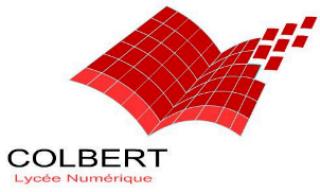 Mise en place de la réforme. Bilan après une année.
Séminaire S-SI                                                                       Académie de Lille                                                   Lycée Colbert de Tourcoing    11 mai 2012
Organisation générale d’une séquence pédagogiquePrésentation de Douai juin 2011
Séminaire S-SI                                                                       Académie de Lille                                                   Lycée Colbert de Tourcoing    11 mai 2012
Exemple d’une séquence pédagogique
La séquence n°8 : Analyser le comportement de la chaîne d’information
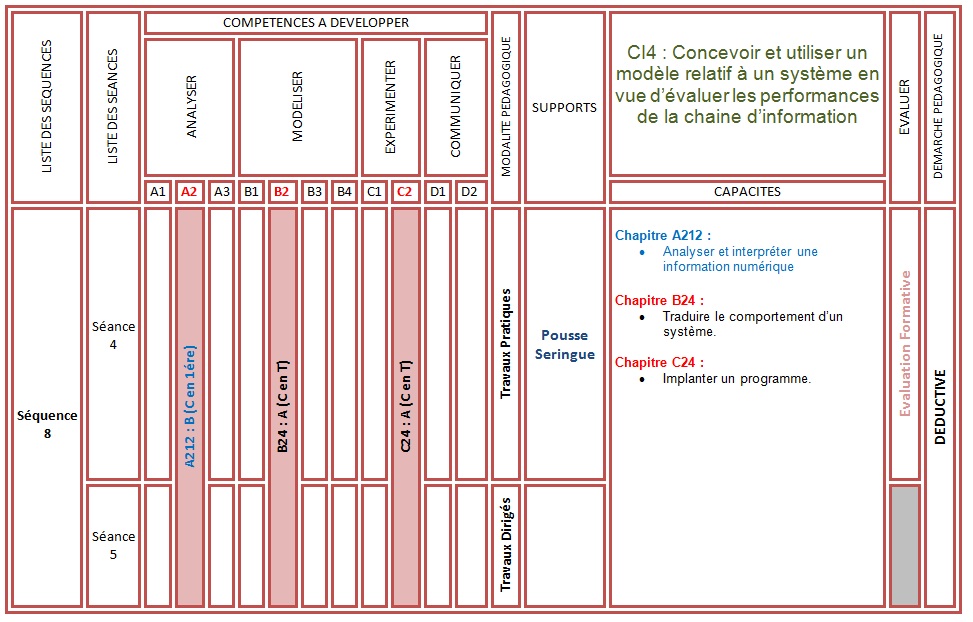 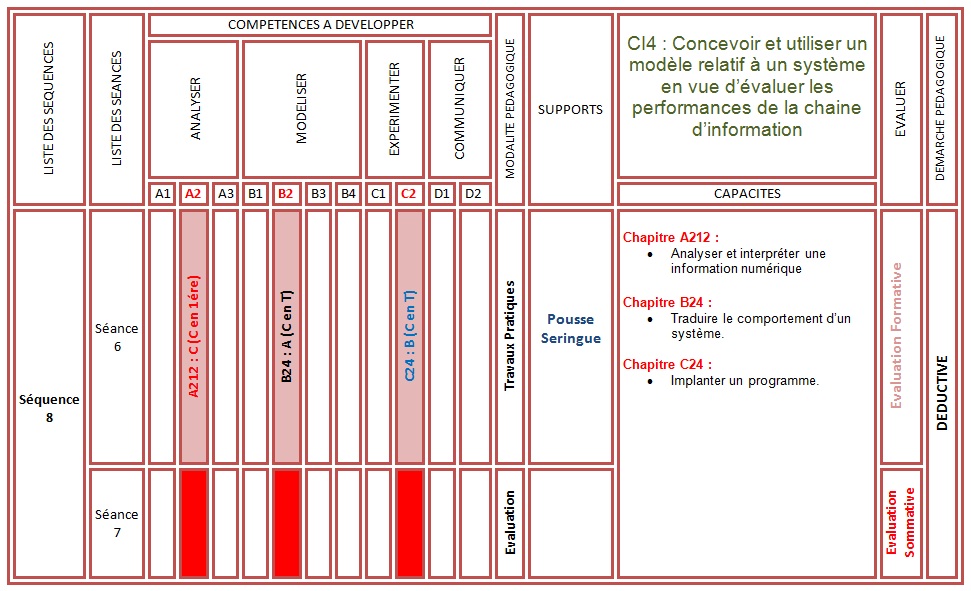 La séquence n°8 comporte 6 séances
 pour un total de 12 heures
Séminaire S-SI                                                                       Académie de Lille                                                   Lycée Colbert de Tourcoing    11 mai 2012
Organisation des séquences pédagogiques surles deux années de formation
Classe de première:

séquence 1 : Analyser fonctionnellement un système
séquence 2 : Mesurer et comparer les grandeurs d’entrée et de sortie d’un système
séquence 3 : Modéliser la chaîne d’énergie d’un système
séquence 4 :  Analyser le comportement de la chaîne d’information
séquence 5 : Expérimenter afin de mesurer puis modéliser les grandeurs  cinématiques d'un système
séquence 6 : Analyser le comportement et modéliser la chaine d'énergie   d'un  système
séquence 7 :  Expérimenter afin de mesurer et modéliser les grandeurs  dynamiques d'un système
séquence 8 : Expérimenter afin de valider le modèle de la chaine d'énergie
séquence 9 : Expérimenter afin de caractériser le comportement de la structure d'un système
séquence 10 : Analyser et modéliser la chaine d'information
séquence 11 : Expérimenter , mesurer et modéliser les caractéristiques dynamiques d'un système
séquence 12 : Analyser la structure et le comportement d'un réseau
CI2 : Expérimenter et mesurer sur un système réel pour évaluer ses performances
CI5 : Concevoir et utiliser un modèle relatif à un système en vue d’évaluer les performances de la chaine d’énergie
Classe de terminale:
séquence 1 : Expérimenter , mesurer et modéliser le comportement dynamique d'un système
séquence 2 : Analyser la structure et le comportement de capteurs à l'aide d'appareils de mesure
séquence 3 : Expérimenter , mesurer et modéliser afin d'évaluer les performances de la chaine d'énergie
séquence 4 : Analyser la structure et le comportement d'un réseau
séquence 5 : Expérimenter afin de caractériser le comportement de la structure d'un système
séquence 6 : Analyser la structure et le comportement des systèmes asservis
séquence 7 : Expérimenter , mesurer et modéliser afin d'évaluer les performances de la chaine d'énergie
séquence 8 : Analyser la structure et le comportement de la chaine d'information
séquence 9 : Expérimenter et modéliser afin de caractériser le comportement de la structure d'un système
séquence 10 : Analyser ,expérimenter et mesurer les performances d'un système
CI2 : Expérimenter et mesurer sur un système réel pour évaluer ses performances
CI5 : Concevoir et utiliser un modèle relatif à un système en vue d’évaluer les performances de la chaine d’énergie
Séminaire S-SI                                                                       Académie de Lille                                                   Lycée Colbert de Tourcoing    11 mai 2012
Un point fondamental de la réforme: la mesure des écarts
Domaine du client
SystèmeAttendu
Ecart R-A
Ecart S-A
A
Domaine de la simulation
Domaine du laboratoire
SystèmeRéel
SystèmeSimulé
R
Ecart R-S
S
Séminaire S-SI                                                                       Académie de Lille                                                   Lycée Colbert de Tourcoing    11 mai 2012
Un point fondamental de la réforme: la mesure des écarts
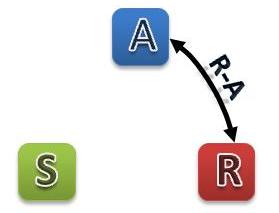 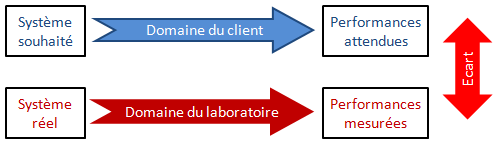 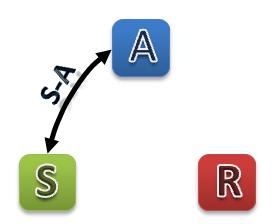 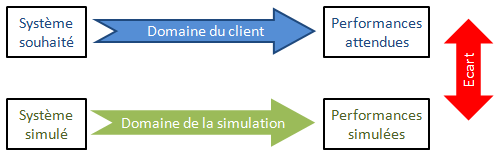 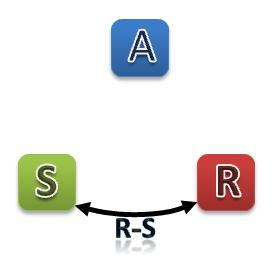 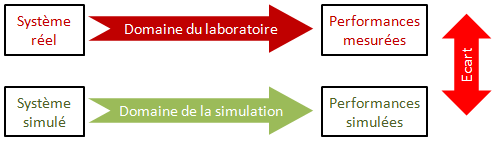 Séminaire S-SI                                                                       Académie de Lille                                                   Lycée Colbert de Tourcoing    11 mai 2012
Organisation pédagogique du lycée ColbertLes activités de type "travaux pratiques"
Séminaire S-SI                                                                       Académie de Lille                                                   Lycée Colbert de Tourcoing    11 mai 2012
Organisation pédagogique du lycée Colbert
Les activités de type "cours"
A1-Analyse le besoin:
- Expression du besoin
 Cahier des charges fonctionnel 
 Fonctions d’usage
A2-Analyse le système:
- Chaîne d'énergie
 Chaîne d'information 
 Systèmes logiques
Algorigramme
 Architecture des réseaux
 Systèmes logiques à évènements discrets
A2-Analyse le système:
 Organisation structurelle
 Liaisons entre les blocs fonctionnels
 Impact environnemental
 Architecture fonctionnelle
B1-Identifier les grandeurs agissant sur un système:
 -Matériaux
 Energie et puissance
 Flux de matière
- Notion de pertes
B2-Proposer et justifier un modèle:
- Chaine d’info et d’énergie
 Liaisons mécaniques
 Graphe des liaisons
 Actions mécaniques
- Modélisation plane
Séminaire S-SI                                                                       Académie de Lille                                                   Lycée Colbert de Tourcoing    11 mai 2012
Mise  en place la réforme:
Quelques pistes de solutions
Optimiser le temps de restitution, synthèse et structuration.
Activités plus courtes
Durée des séquences   trop longue
Travail de préparation ou de synthèse fait à la maison
Restitution avec PPT pré-rempli
Multiplier le nombre de systèmes
Nombre d’élèves
Synthèse et types d’évaluations
Temps d’évaluation à optimiser
Varier les supports :Etude de dossier
Système à distance
Système virtuel ….
Temps de préparation de la restitution prévu dans l’activité.